Weather Forecast Template(°F)
SAT
SUN
MON
TUE
WED
THU
FRI
*
*
*
THUNDER, HEAVY RAIN
SUNNY, LIGHT SNOW
CLOUDY, LIGHT RAIN
HEAVY CLOUD
FEW CLOUDS
CLOUDY
SUNNY, WARMER
63°F
65°F
64°F
69°F
71°F
72°F
70°F
41°F
42°F
43°F
40°F
42°F
39°F
65°F
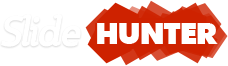 Weather Forecast Template(°C)
SAT
SUN
MON
TUE
WED
THU
FRI
*
*
*
THUNDER, HEAVY RAIN
SUNNY, LIGHT SNOW
CLOUDY, LIGHT RAIN
HEAVY CLOUD
FEW CLOUDS
CLOUDY
SUNNY, WARMER
28°C
27°C
29°C
31°C
30°C
33°C
35°C
19°C
22°C
20°C
21°C
23°C
24°C
26°C
Single Day Weather Report
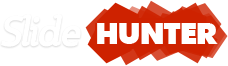 Saturday:
Hi: 71°F
Lo: 62°F
Sunday:
63°F
Hi: 65°F
Lo: 50°F
So far today:
Hi: 65°F Lo: 49°F
Rain: 0.1”
Gust: 7mph E
Wind Chill: 65°F
Humidity: 87%
Dew Point: 41°F
Weather Icons
*
*
*
*
*
*
*
*
*
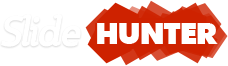